СИСТЕМНЫЙ ИНТЕГРАТОР АВТОМАТИЗИРОВАННЫХ СИСТЕМ УПРАВЛЕНИЯ ТЕХНОЛОГИЧЕСКИХ ПРОЦЕССОВ
Осуществляем полный цикл работ
Подготовка проекта
Предварительный анализ проекта, бюджетная оценка;
Составление спецификации;
Помощь в выборе платформы автоматизации;
Помощь в составлении технического задания;
Проектирование
Производство, поставка, ШЕФ-монтаж
Разработка
Разработка проектной и рабочей документации в соответствии с ГОСТ 34.201-89;
Разработка эмуляции работы производственного процесса;
Сборка шкафов управления (собственное производство);
Разработка программ управления;
Сервисное техническое обслуживание и ремонт
Внедрение
FAT тест;
Ввод в эксплуатацию;
Техническая поддержка;
Сервис
Монтажные и пусконаладочные работы
1
Направления деятельности
Мы занимаемся автоматизацией оборудования и технологических процессов для:
Производства фармацевтической продукции
Производства пищевых продуктов, кондитерских и хлебобулочных изделий
Производства косметической продукции
Обработки, переработки, обогащения, хранения сыпучих материалов
Производства молочных продуктов питания
Производства упаковки и упаковочных средств пищевой промышленности
Производства напитков (пиво, соки, алкоголь)
Хранения и переработки зерна
Производство пластмасс
2
Направления деятельности
Системы АСУ ТП
MES системы
Системы календарного планирования
Системы поштучного учета продукции
Системы машинного зрения
Системы ОЕЕ отчетности
Системы EMS (Энергоменеджмент)
Комплексные системы управления производством
Сборка шкафов управления
Системы складской интралогистика
3
MES системы
Отслеживание состояния и распределения ресурсов;
Оперативное и детальное планирование;
Диспетчеризация производства;
Управление документами;
Собор и хранение данных;
Управление персоналом;
Управление качеством продукции;
Управление производственными процессами;
Управление техническим обслуживанием и ремонтом;
Прослеживание истории продукта;
Анализ производительности.
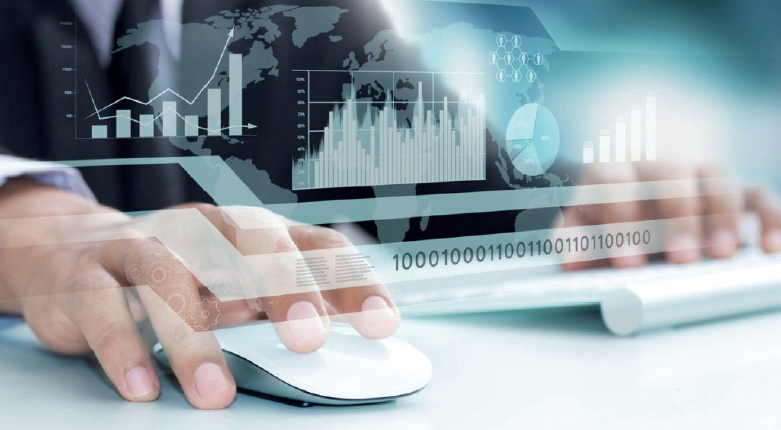 4
Системы календарного планирования
Оптимальная загрузка ресурсов;
Оптимизация загрузка оборудования;
Детальное расписание;
Управление материалами, потребность в материалах;
График запасов;
Доступность персонала;
Доступность оборудования;
Заказы снабжения;
Расчет расписания;
Визуализация дефицитов;
Прямое и обратное планирование;
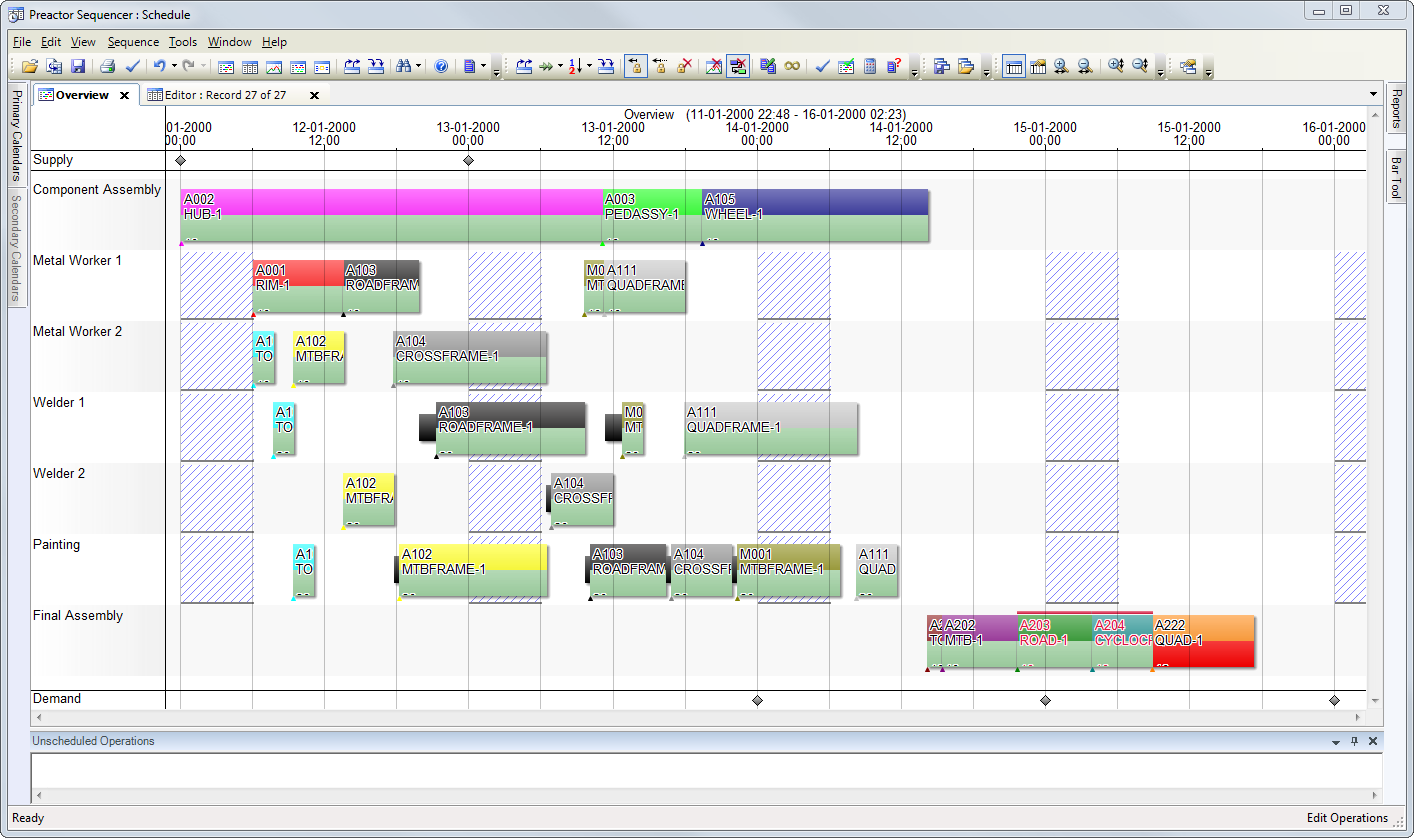 5
Автоматизированные системы управления технологическими процессами (АСУ ТП)
Управление технологическими процессами;
Сбор, первичная обработка и хранение технической и технологической информации; 
Сигнализация состояний параметров технологического процесса и оборудования; 
Визуализация технологических процессов;
Выдача рекомендаций по ведению технологического процесса;
Обобщенная оценка и прогноз состояния оборудования.
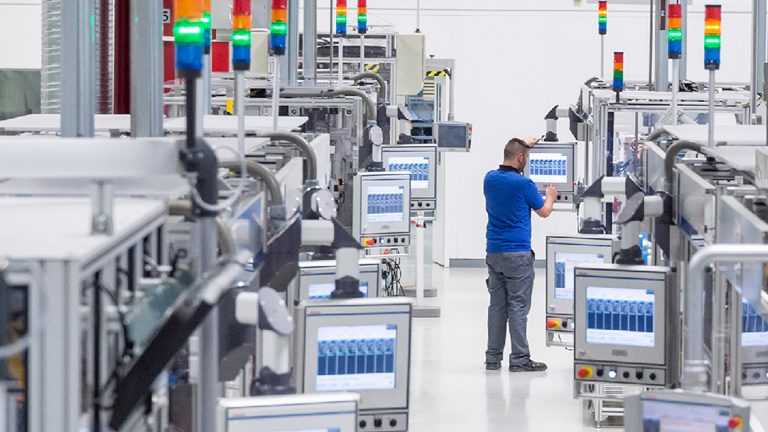 6
Промышленная отчетность
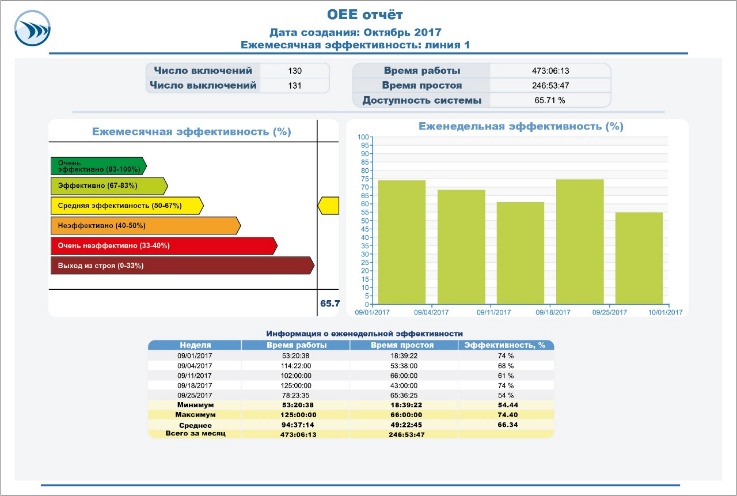 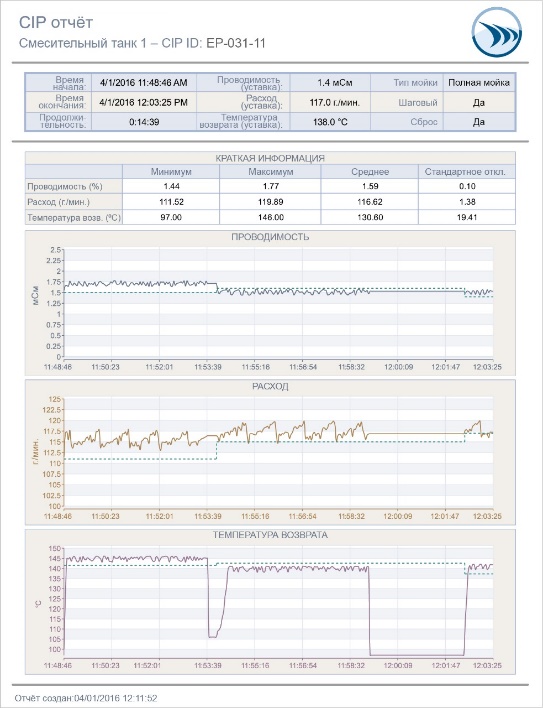 ОЕЕ отчетность;
KPI отчетность;
Отчеты по энергоэффективности;
Отчеты об аварийных ситуациях;
Отчеты по сменам;
Batch отчетность;
CIP отчетность;
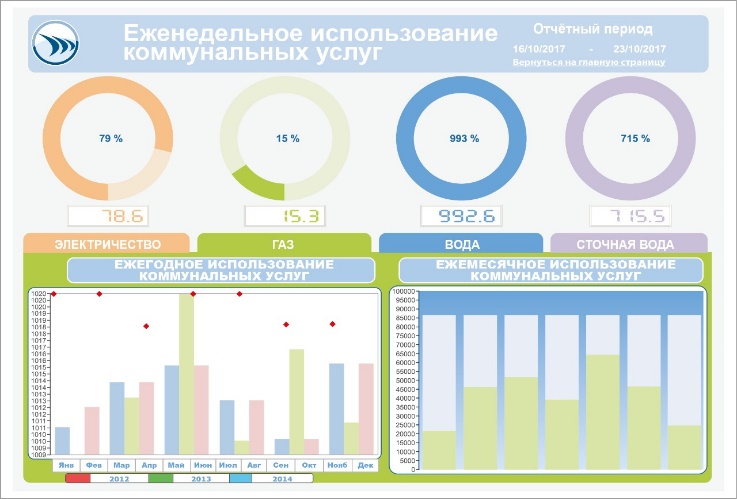 7
ОЕЕ отчетность (сбор данных с машин)
Получение информации об эксплуатационной доступности, производительности и качестве в режиме реального времени;
Полный  учет всех простоев;
Точное время фиксации остановок  линии и микростопов;
Минимум трудозатрат для сбора и обработки данных (безбумажный сбор данных);
Сравнение плановых целей производства с фактическими значениями;
Определение проблемных областей на производственной линии.
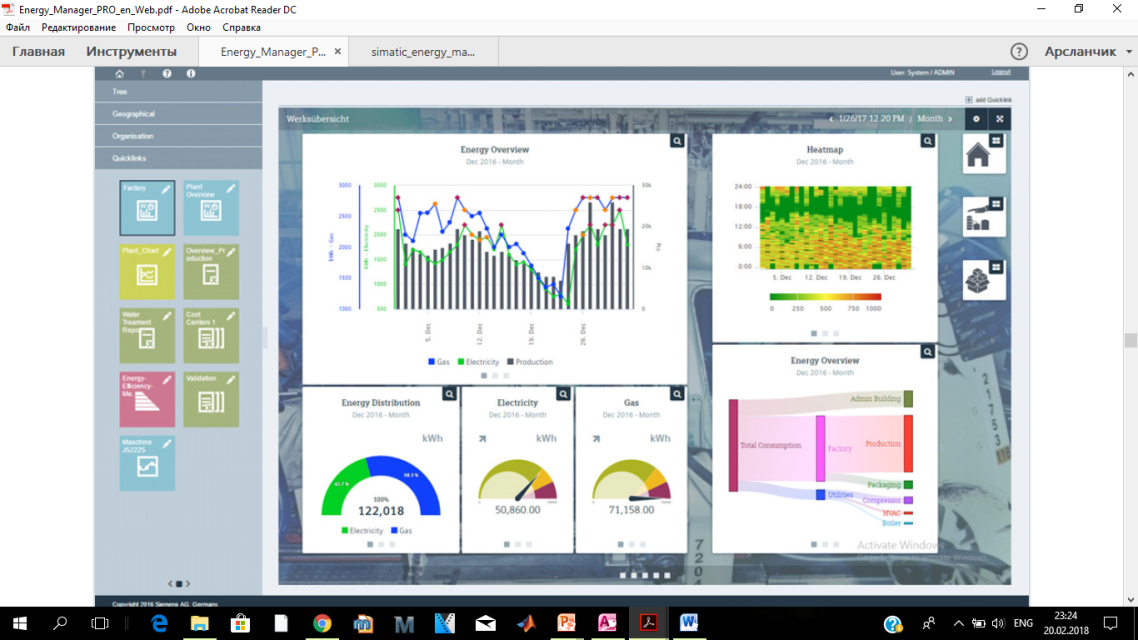 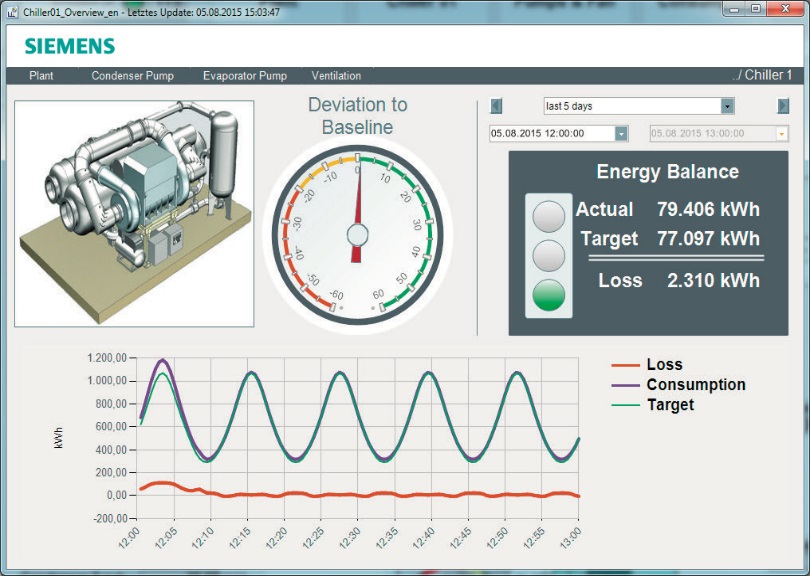 7
CIP отчетность
Автоматическая фиксация всех параметров мойки;
Детальная информация о каждом шаге мойки;
Формирование отчетов за смену, неделю, месяц;
Фиксирование нештатных ситуаций и отклонений от задания;
Аналитика по эффективности загруженности контуров;
Сокращение расхода моющих средств;
Увеличение качества мойки;
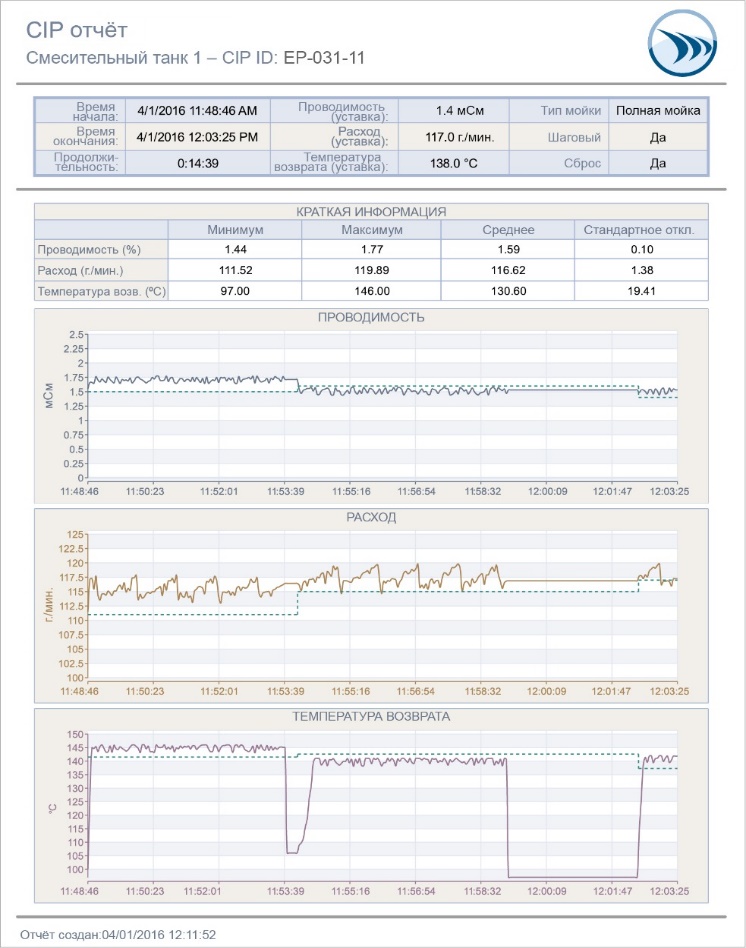 7
Мониторинг бактериальной биопленки и ​оптимизации моек​
ALVIM датчики для мониторинга биопленок;​
Мониторинг бактериальной биопленки, необщего обрастания (неорганические отложения и т. д.);​
Высокая чувствительность, точность и гибкость; ​
Распределенный подход (сеть взаимосвязанных датчиков);​
Полностью цифровое управление;​
Мониторинг в реальном времени.​
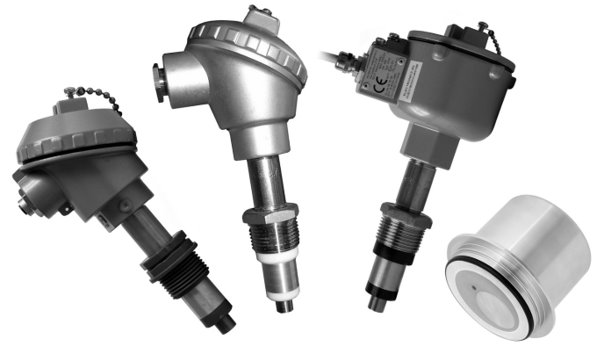 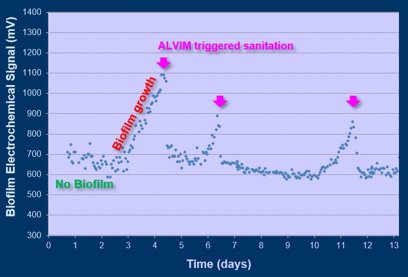 7
Cистема поштучного учета продукции
Учёту подлежат следующие объекты и процедуры:
короба в составе паллет;
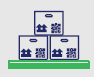 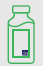 единичные упаковки готовой продукции;
бракованные упаковки, короба, паллеты (фото бракованных изделий);
упаковки в составе ящиков 
    (коробов);
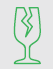 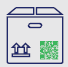 8
Системы машинного зрения
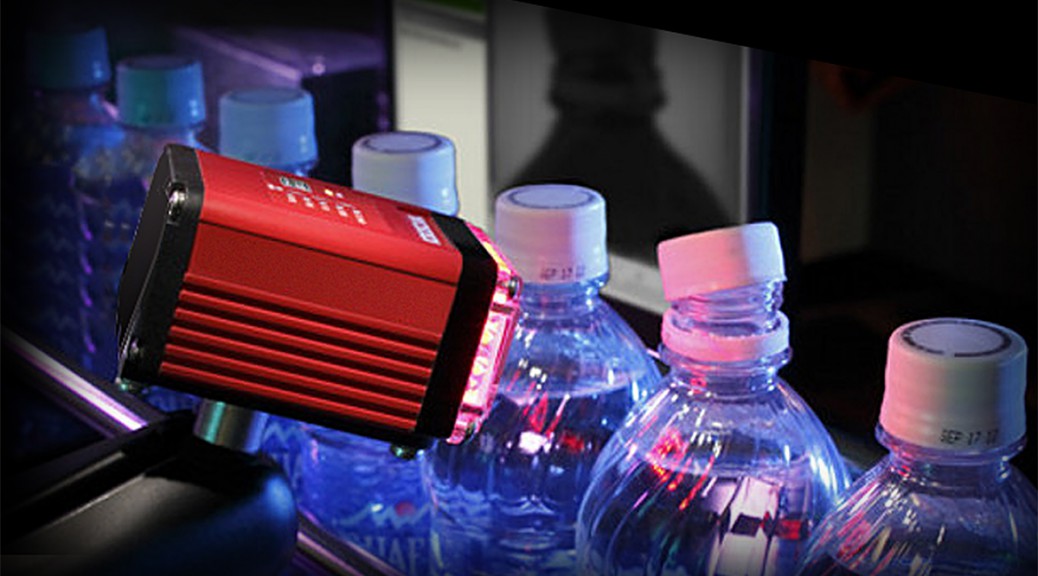 Системы визуального контроля (учет, считывание штрих-кодов);
Контроль качества и инспекция продуктов питания;
Оценка качества упаковки готовой продукции;
Проверка количества продукции в коробке;
Проверка правильности дат;
Проверка наличия различных кодов/маркировок и пр.;
Занесение всей информации в базу данных.
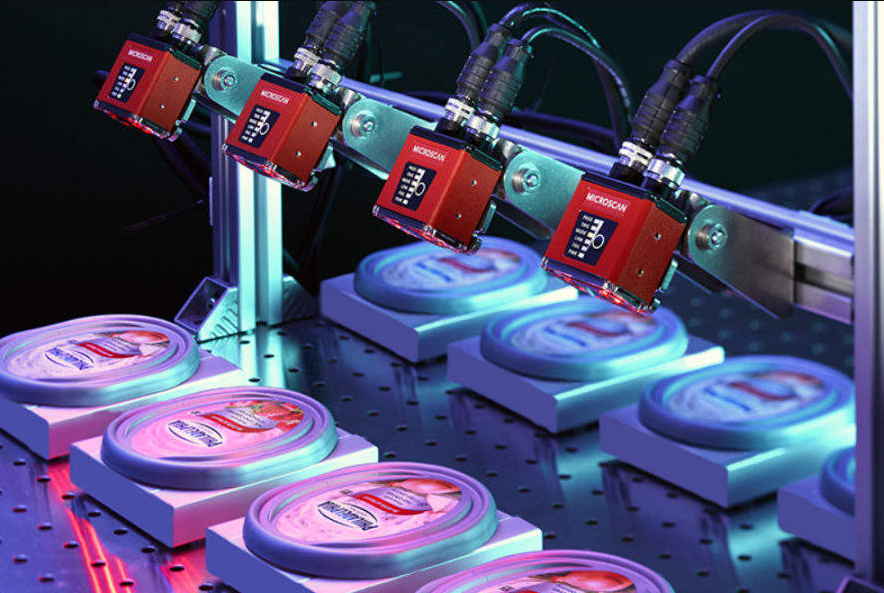 9
EMS (Энергоменеджмент)
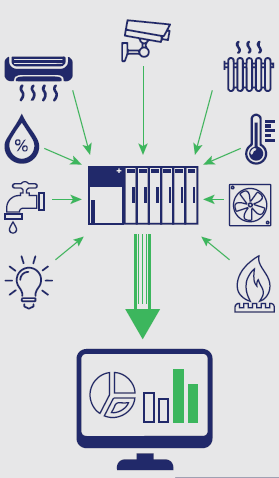 ● распределение энергозатрат по местам их возникновения с пересчетом на единицу выпущенной продукции, партию, смену, цех и т.д.;
● автоматическое построение отчетности;
● энергетические балансы;
● выявление утечек и перерасходов по энергопотреблению;
● сравнение потребления по заводам;
● полная прозрачность всех энергетических потоков.
10
Складская интралогистика
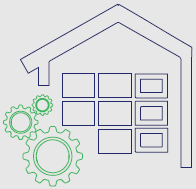 автоматическое считывание штрихкодов;
стеллажные системы хранения;
сортировочные системы;
штабелеры;
системы перемещения паллет;
конвейерные системы;
Pick-by-Light/Put-to-Light (Системы сортировки и комплектации на световых сигналах и датчиках);
технология RFID (Радиочастотные метки);
системами определения весогабаритных характеристик грузов;
роботехнические решения;
чеквейеры.
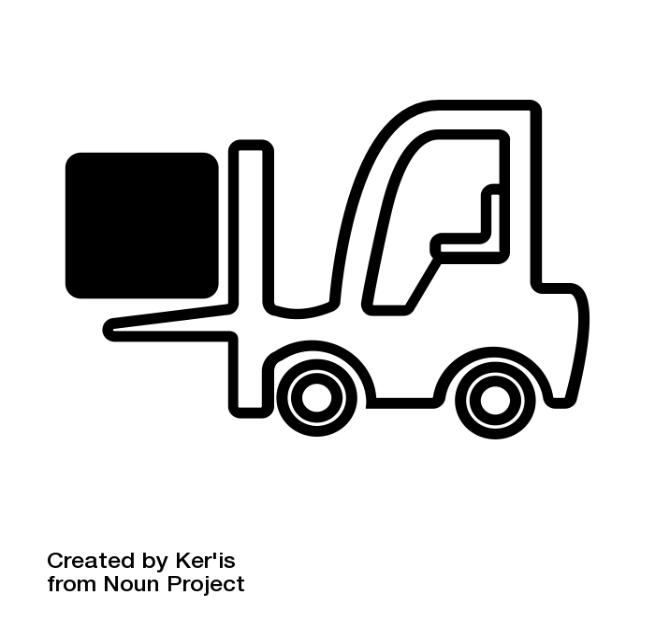 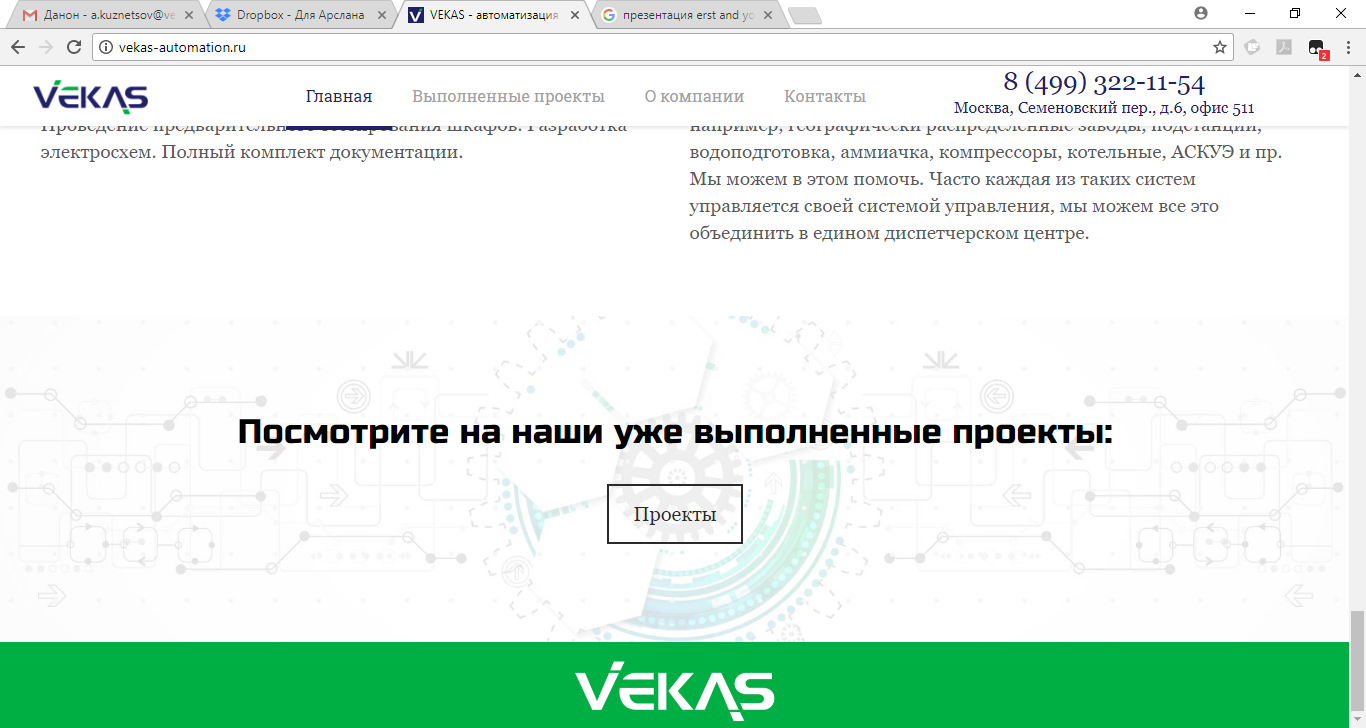 11
Имитационной модели технологического процесса
Сокращение затрат и времени на:
Тренажер
Создание тренажера для тренировки операторов.
Моделирование сложных и аварийных ситуаций
потери энергии, продуктов и
материалов при вводе в эксплуатацию
( FAT – Factory Acceptance Test) приёмосдаточные испытания
Обучение
времени ввода в эксплуатацию и ее стоимости
простой оборудования
Эффективность
Выявление проблем и трудно уловимых
технологических ошибок на этапе отладки
Поиск наиболее эффективного режима работы установки
Наглядность
Визуализация процессов работы
Универсальность
Моделирование разных областей производства
12
Комплексная система мониторинга, контроля и управления работой производства
Система способна отслеживать, регулировать, собирать, анализировать и хранить неограниченное количество параметров, а главное, своевременно оповещать дежурный персонал и удаленных ответственных лиц о ситуации на объекте.
Внедрение системы позволит обеспечить:
Дистанционное управление тех- нологическим оборудованием, его оперативный контроль ;
Развитый и удобный для использования человеко-машинный графический интерфейс, предоставление персоналу исчерпывающей оперативной и архивной технологической информации,
Широкие возможности оператора по управлению технологическим процессом
контроль и управление доступом
видеонаблюдение
газоснабжение
энергоснабжение
охранно-пожар- ная сигнализация
диспетчерский пункт
системы пожаро- тушения
тепло- и водо- снабжение
учет энергоресурсов
вентиляция и конди-ционирование
насосная станция
лифтовое хозяйство
системы дымоудаления
13
Шкафы управления
Собственное производство. Сборка шкафов управления по европейским стандартам.
Щиты управления и автоматики (CCP), Локальные щиты автоматики (LCP)
Распределительные шкафы автоматики и управления
Электросиловые шкафы (МСС)
14
Вебинары по молочной отрасли
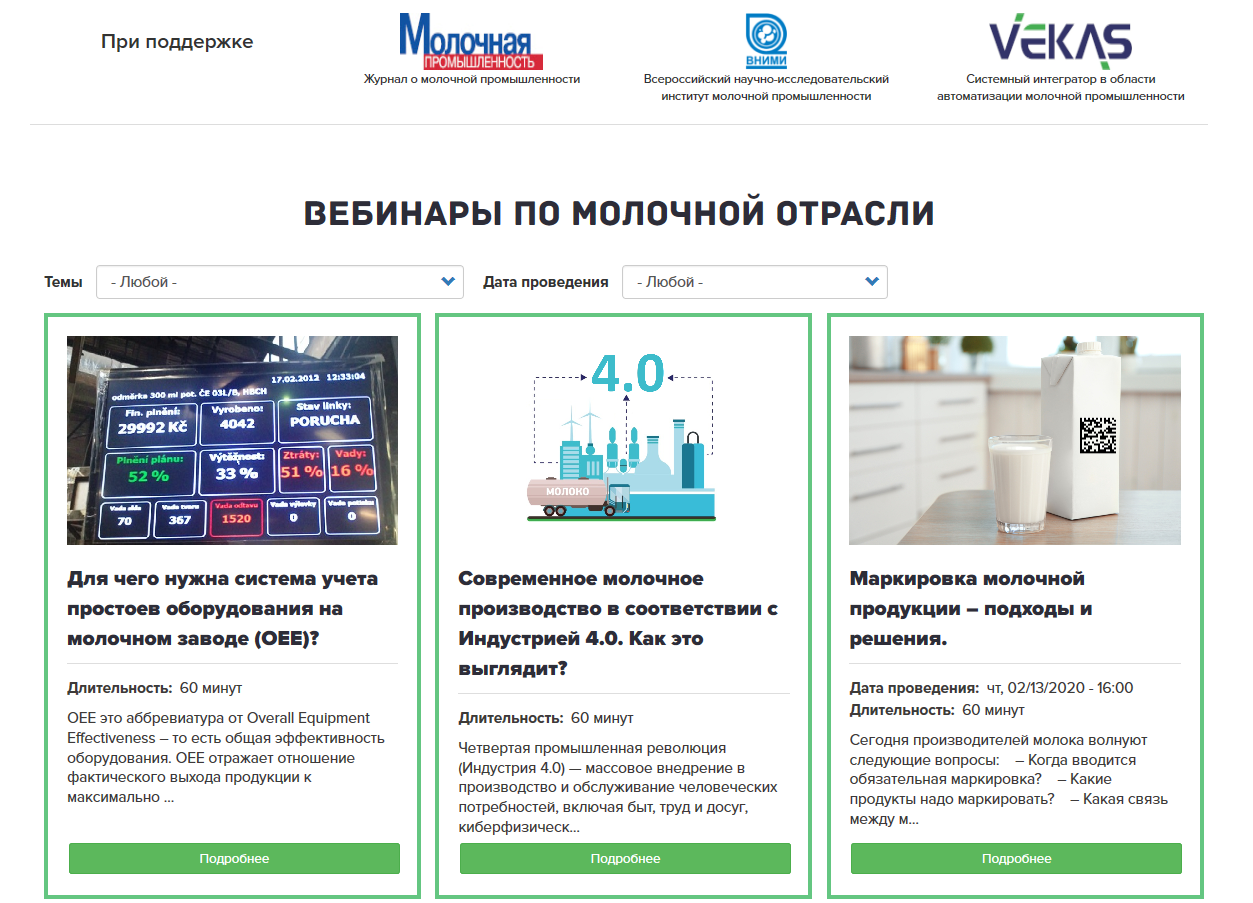 dairywebinar.ru
Преимущества работы с нами
Большой опыт работы
Мы помогаем нашим клиентам оптимизировать производство и сокращать производственные издержки уже более 12 лет. Имеем опыт работы в различных отраслях производства, в каждой из которых добились высоких результатов.
Собственные разработки
Мы не только используем готовые SCADA системы веду- щих производителей – WinCC,
PCS 7, Wonderware, ProLeiT, но и применяем собственные разработки. Это позволяет зна- чительно сократить расходы на внедрение си- стем управления и обеспечить значительную гибкость настройки именно под ваши задачи.
Собственное производство шкафов управления
Сервис 24/7
Быстрый возврат инвестиций
Мы предлагаем целый спектр решений и разработок в области автоматизации технологи-
ческих процессов. Средний срок окупаемости внедрения наших систем — 1 год. Мы готовы предложить вам высококачественные готовые решения именно для вашего производства по оптимальной цене.
Надежные и проверенные решения
Работаем только с прове-
ренными производителями и поставщиками комплектующих для систем автоматизации: Siemens, Schneider, Omron, ProLeiT и пр. Все программные решения, которые мы применяем, проходят тестирование на производствен- ных эмуляторах.
Специальное программно-аппаратное решение по сбору данных с машин
15
107023, Москва, Семеновский пер., д.6, офис 511
тел.: +7 (499) 322-11-54
моб.: +7(916) 900 93 44
e-mail: info@vekas-automation.ru www.vekas-automation.ru